UW in the High School
How the Program Works
Highly qualified teachers
Approved, trained, and supported by UW departments
Teach UW courses 
In the high school 
Eligible students can  register to earn UW credit
Partnership!
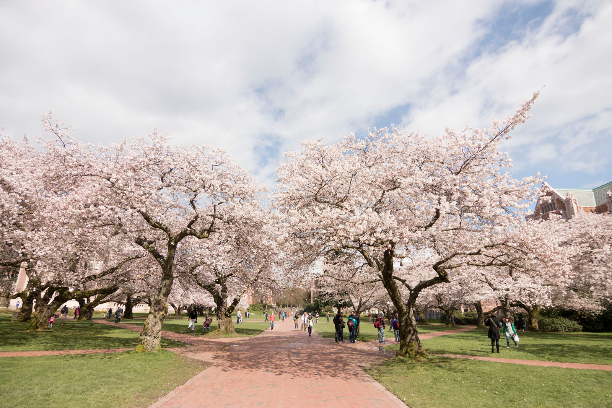 Program Highlights
Oldest such program in Washington (1981)
Available to all Washington high schools
Stats for 2014-15
	18 subject areas
	92 high schools
	201 teachers
	3,555 students
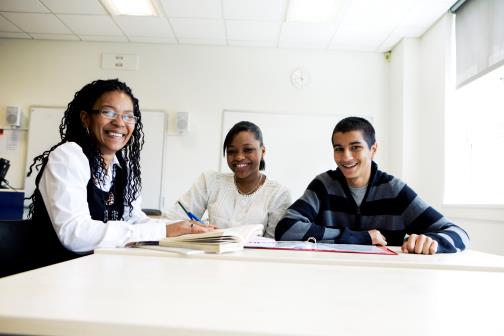 Benefits to Students
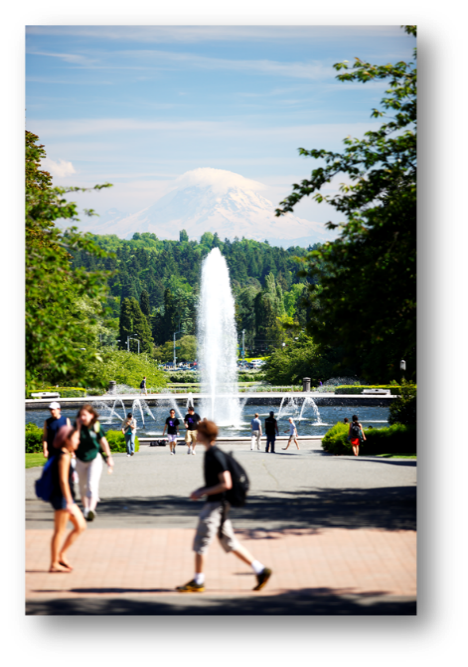 Engage in a UW course in the high school classroom
Access the UW libraries
Establish a UW transcript
Earn UW credit at a fraction of on-campus rates
Student Eligibility
10th, 11th and 12th grade students are eligible to register for UW credit
B+ in subject area, or permission of teacher
Some courses have prerequisites
Ex: French 103 requires completion of two years of high school-level French
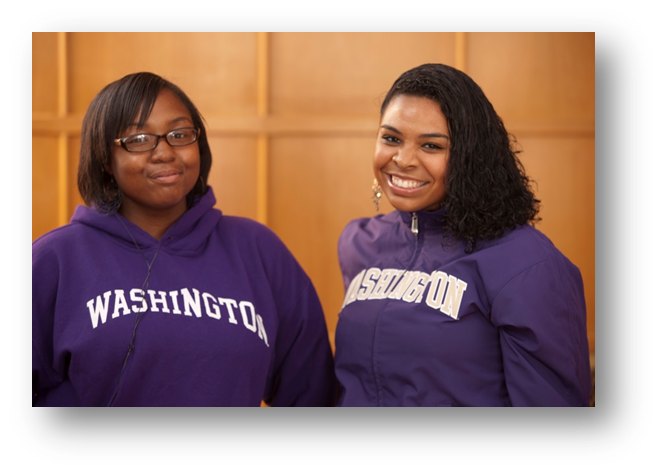 Registration Fees and Deadlines
Registering for UW credit is optional
For 2015-16, at least 4 students must register for UW credit
There are no payment plans, reduced fee options, or deadline extensions
UWHS Student Performance
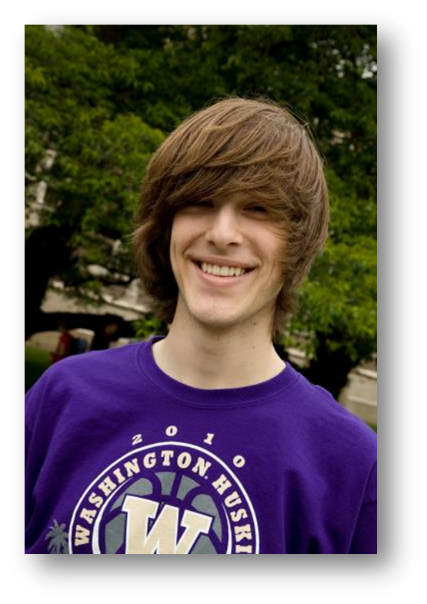 Average grade   3.2 (B+)

% of UWHS grades > 2.0   93%

% of students to UW   10%
Their average UW GPA   3.3
Note: No specific UW admission advantage for UWHS students.
Transferring Credit in Washington
Western Washington University
Whitworth University
All Community Colleges

Generally DON’T Accept Credit:
University of Puget Sound
Whitman College

For out-of-state institutions, students should contact their prospective college or university to inquire. Most public and many private institutions accept the credits.
Generally DO Accept Credit:
Bellevue College
Central Washington University
Eastern Washington University
Evergreen State College
Gonzaga University
Heritage University
Pacific Lutheran University
Saint Martin’s University
Seattle Pacific University
Seattle University
Walla Walla University
Washington State University
National Standards and Accreditation
17 Standards established to ensure program quality
UWHS accredited 2007-2014, reaccredited 2014-2021
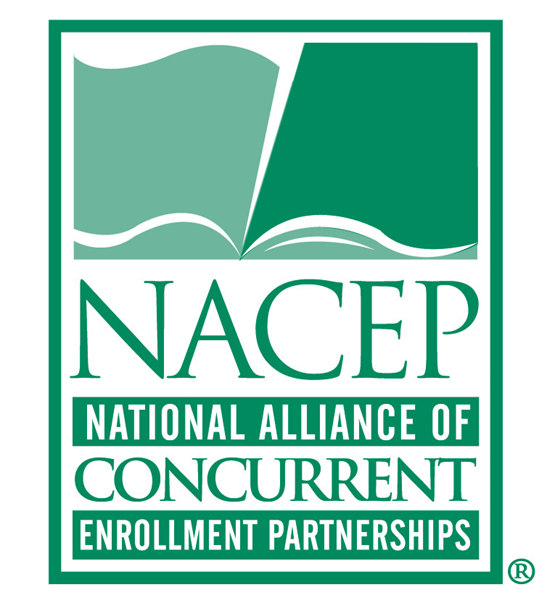 Examples of Standards:
End-of-course evaluations
Faculty site visits
Surveys of student alumni
World Languages
JAPAN 113
First-Year Japanese

JAPAN 211
Second-Year Japanese

KOREAN 101, 102, &103
First-Year Korean

SPAN 103
Elementary Spanish

SPAN 201 
Intermediate Spanish
ASL 103
Elementary American Sign Language III

FRENCH 103
Elementary French

GERMAN 103
Elementary German

GERMAN 201
Second-Year German

LATIN 103
Elementary Latin
New!
Requirements for UWHS Teachers
Program orientation
Discipline-specific training every other year
UW course syllabus
Conduct the UW course to UW standards
UW end-of-course evaluations
UW grades
Adding UW Courses for 2016-17
Course openings announced in January

Teacher applications accepted January-April 

Training date varies by course, May-August
UWHS Website
http://www.uwhs.washington.edu/
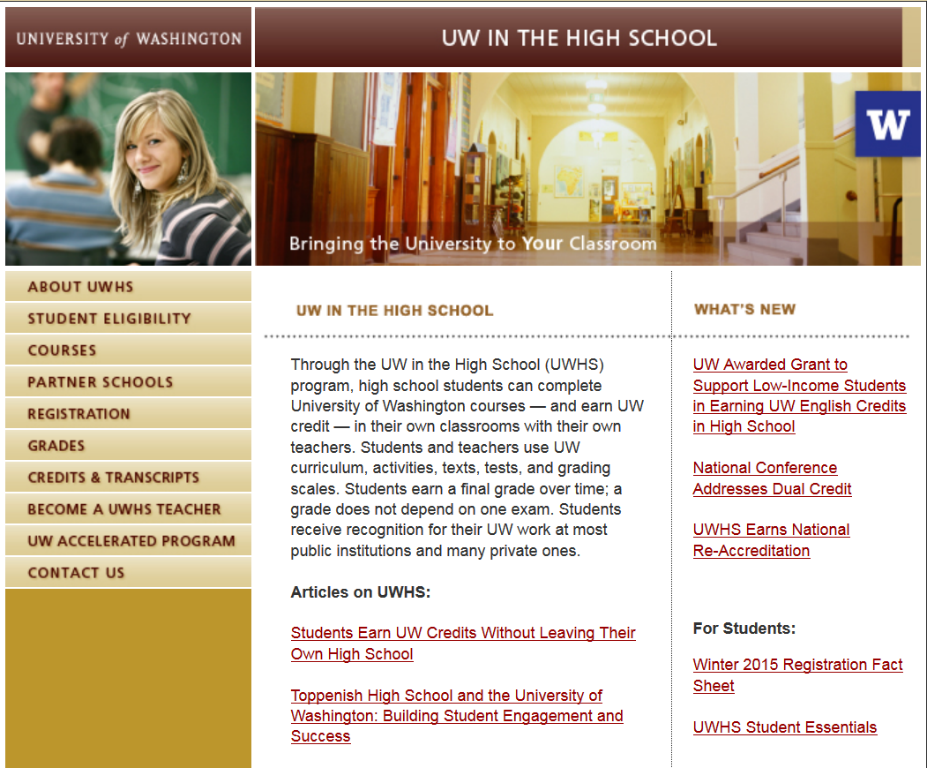 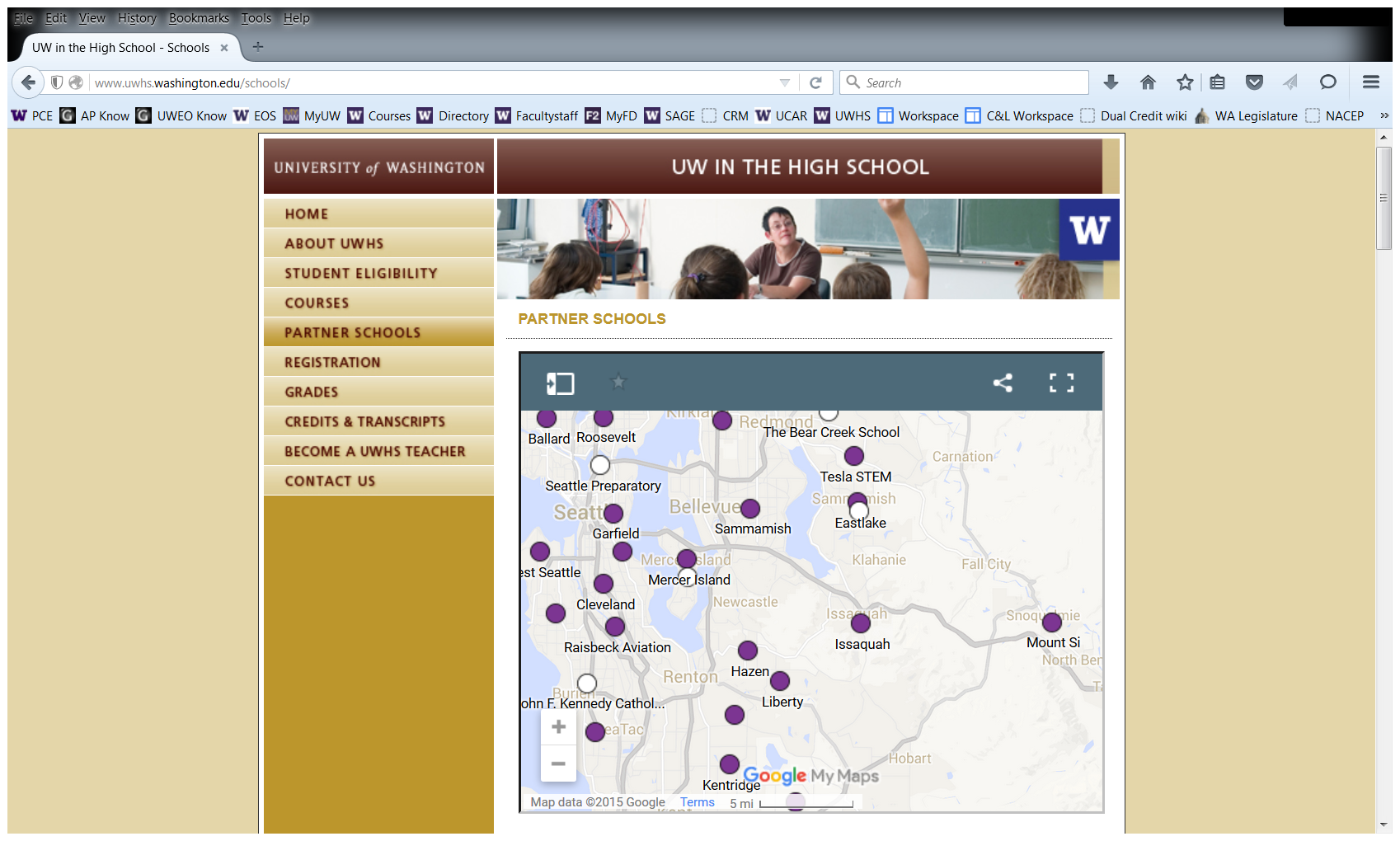 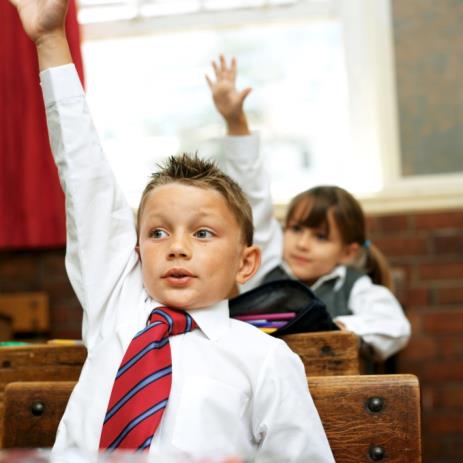 Questions?